Data Activities Portfolio
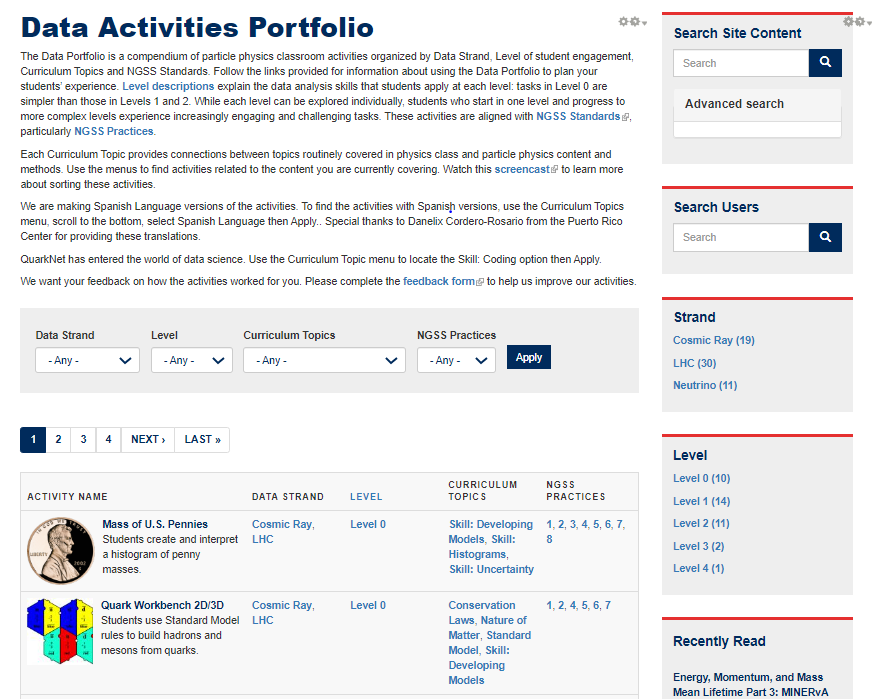 1
Data Activities Portfolio
In the Beginning
2
Data Activities Portfolio
Guiding Principles 
Improvements
Accessibility for all teachers
Activities tied to curriculum topics
Linked activities of increasing challenge
Ultimate goal: Student Research
3
Data Activities Portfolio
Improvements 
Data Strand
Level
Curriculum Topics
NGSS Practices
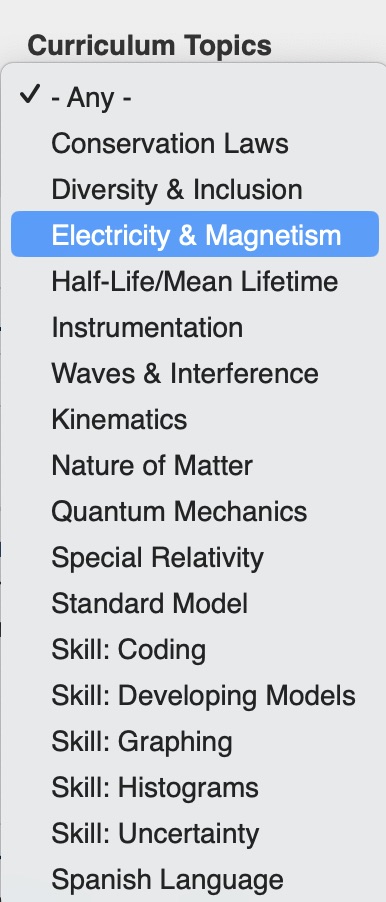 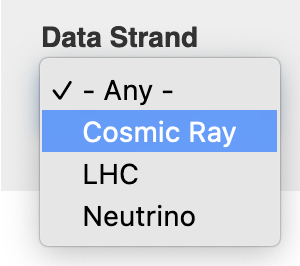 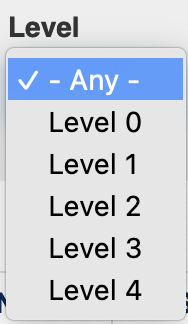 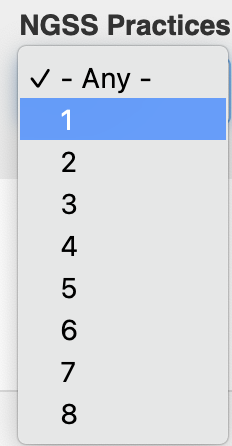 4
Data Activities Portfolio
NGSS Best Practices
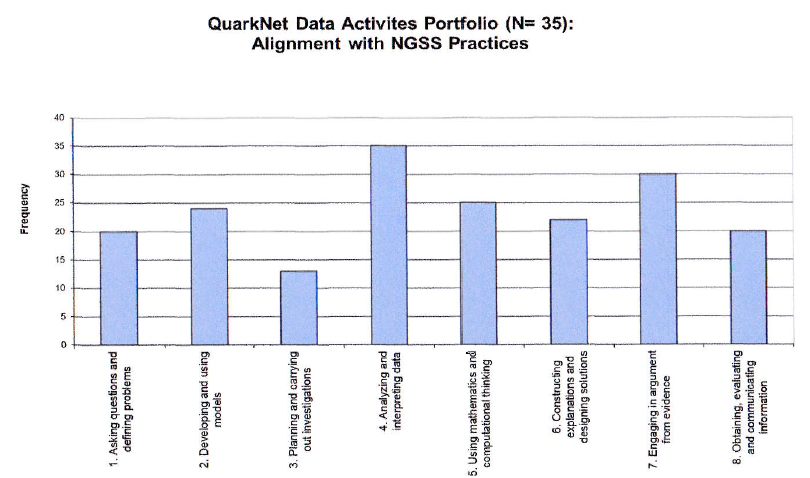 5
Data Activities Portfolio
Most Used Activities
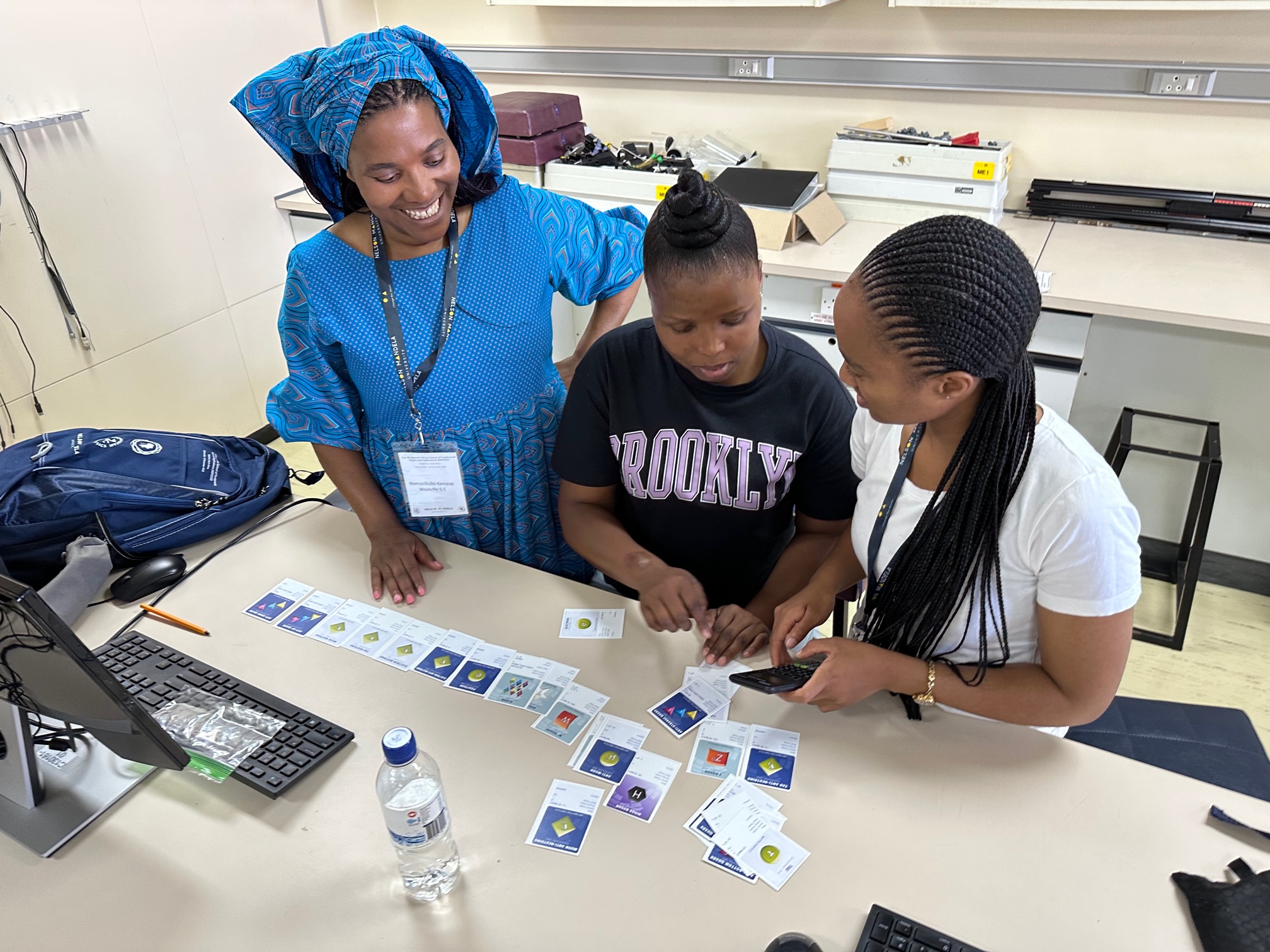 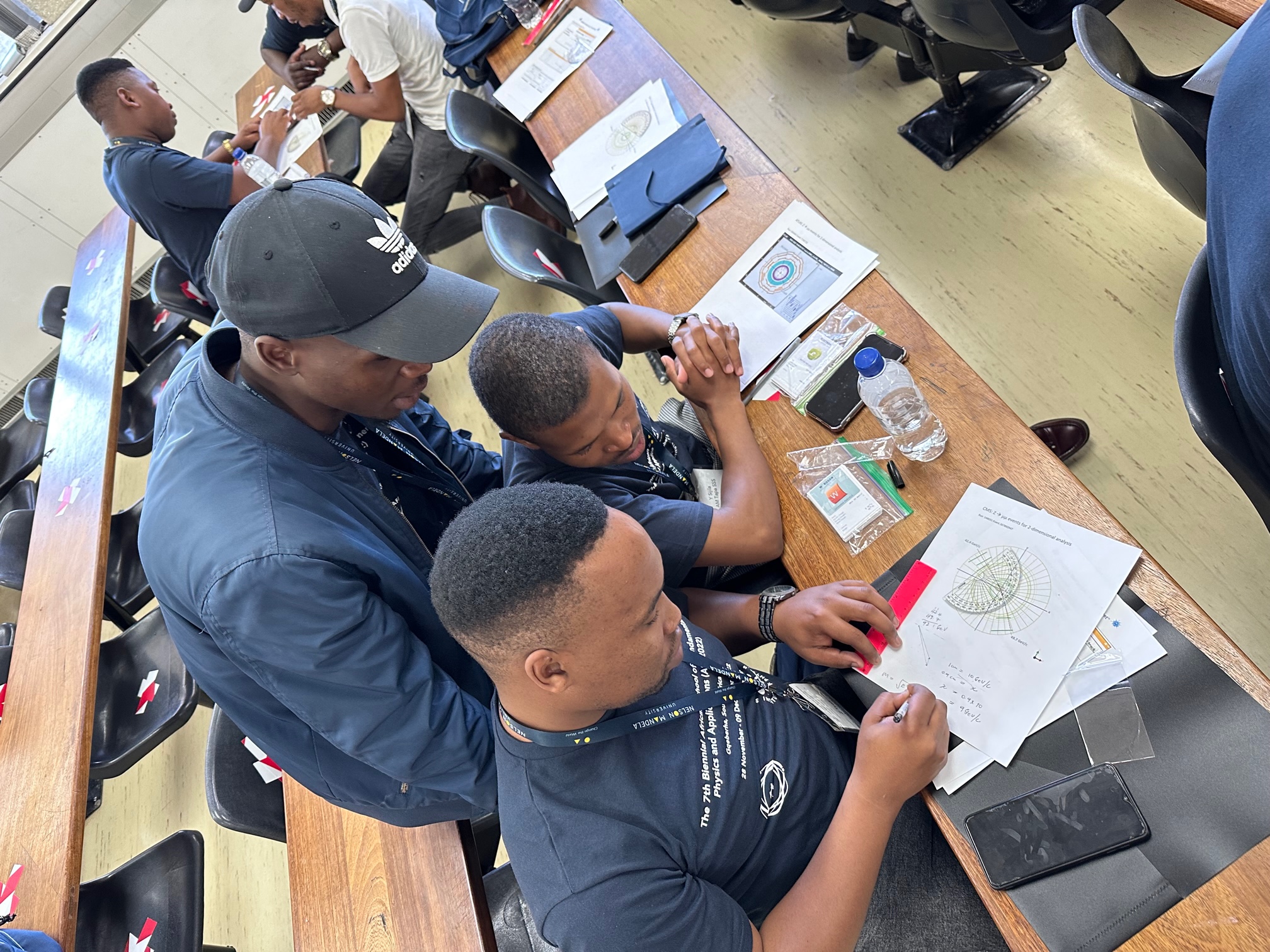 6
Data Activities Portfolio
Connections 
Data Activities Portfolio Supports:
Workshops
Camps
Masterclasses
Broadening Participation
7
Data Activities Portfolio
Initiatives 
Infuse Data Science into existing activities.
Implement using coding notebooks.
Add Spanish language versions to existing activities.
8
Data Activities Portfolio
The Future 
Goals:
Infuse Data Science where appropriate.
Implement coding activities accessible to all teachers.
Add Spanish language versions to all activities.
Continue to develop accessible activities explaining new discoveries.
9
Data Activities Portfolio
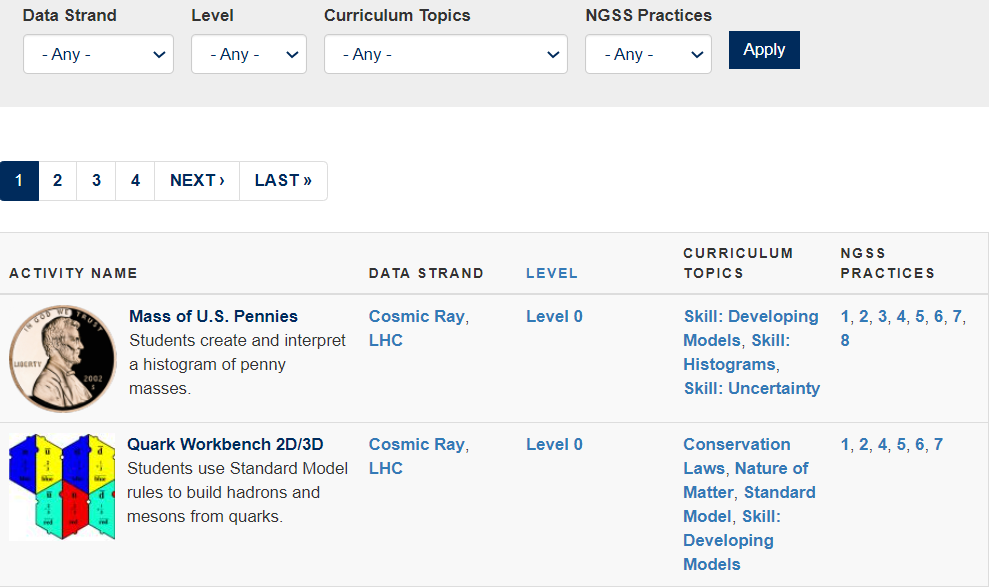 10